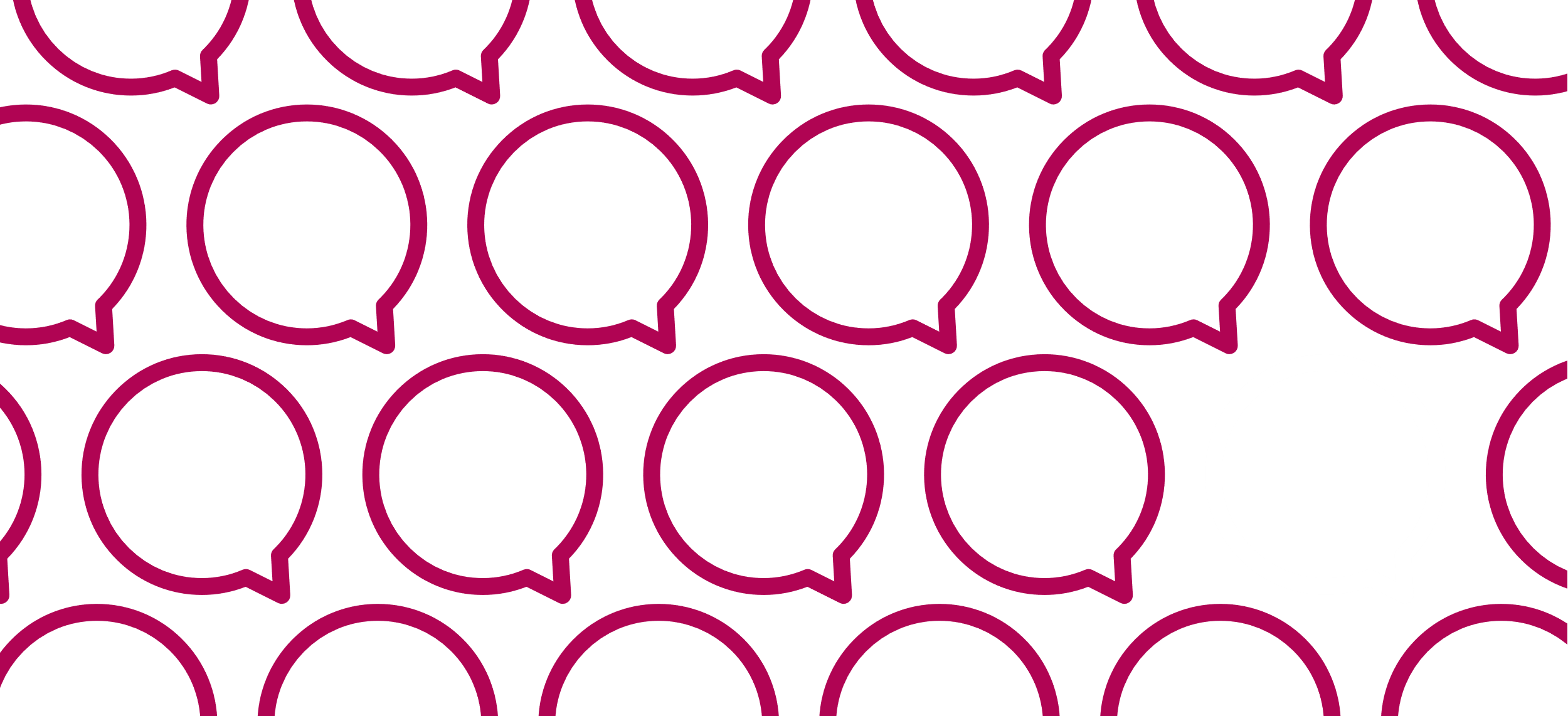 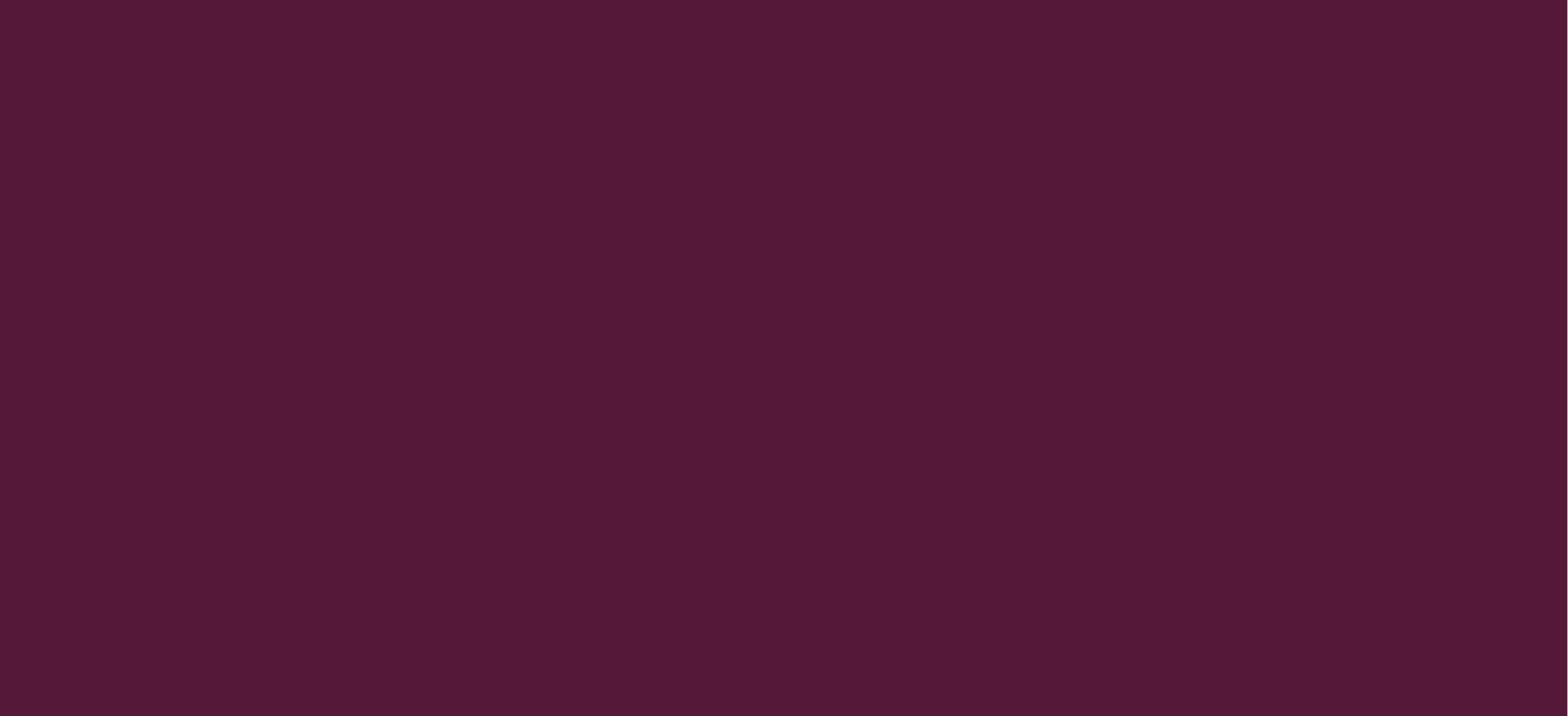 How to Respond Well
[Speaker Notes: Tracy]
In this session, we’ll help you...

Learn how to respond using the Care Opinion site

Understand what makes a good response

Think about what the author might want from a response

Think strategically about responding and how it can create change in services
[Speaker Notes: Tracy]
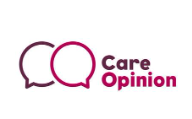 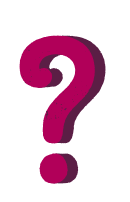 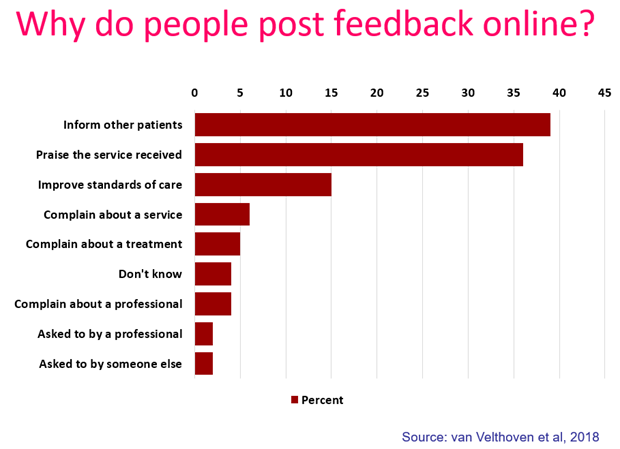 “It was therapeutic in healing my soul.”
“It was a difficult time for me to go through and Care Opinion allowed me to control the speed 
and words rather than be rushed through Q&As or tick box scenario where things don't quite fit.”
“The fact I did not have to give my name made it a lot easier to provide feedback. I find it hard to do it in person. 
I would like it to make changes.”
Stories – it’s about the conversation
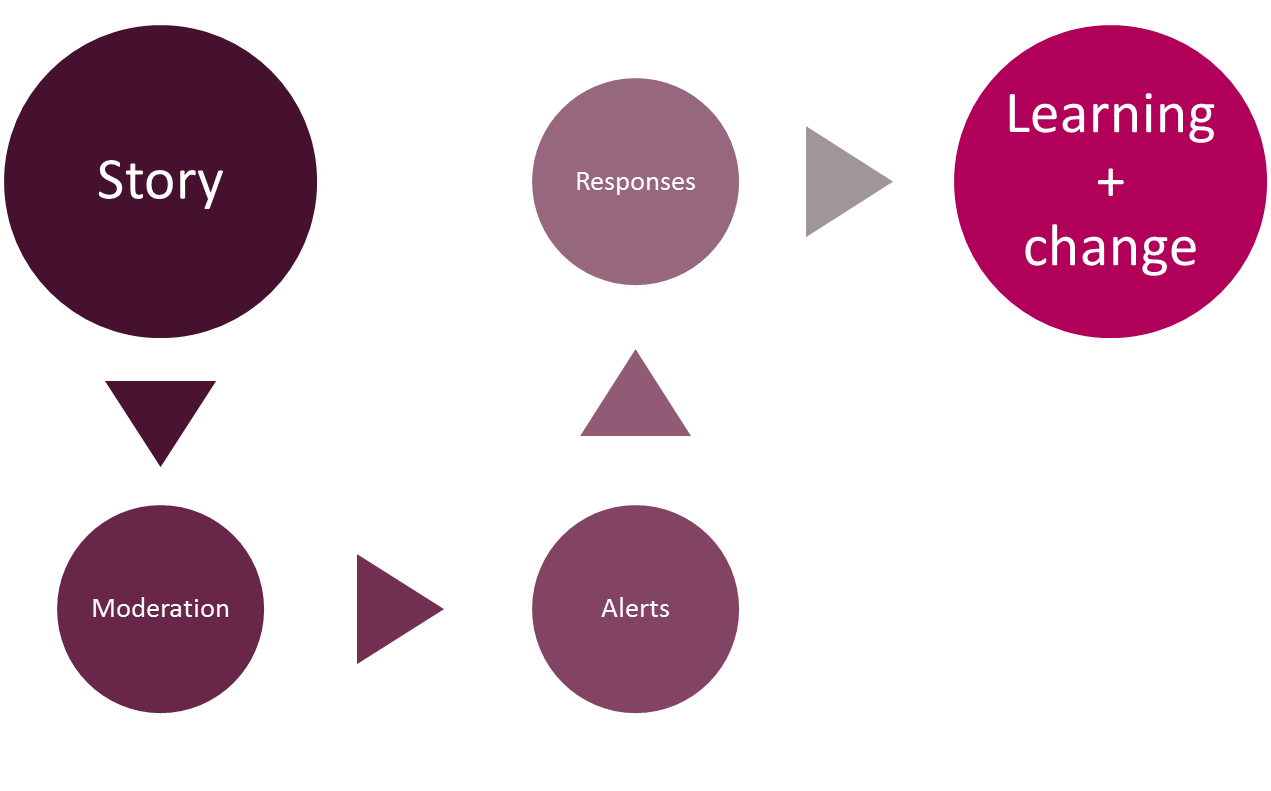 [Speaker Notes: Tracy]
Points before we start!

You, other responders and the author can respond to each other as many times as you wish

Never ask an author to disclose their personal information publicly – All responses are public once published on the website

By having a transparent, honest and safe conversation on Care Opinion, you can demonstrate to the public, how your service listens to feedback, resolves problems and works towards positive change
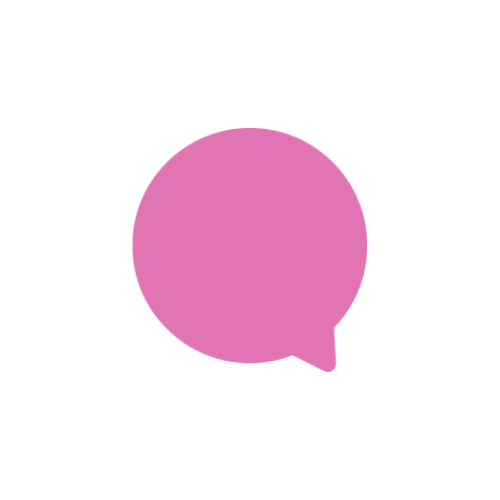 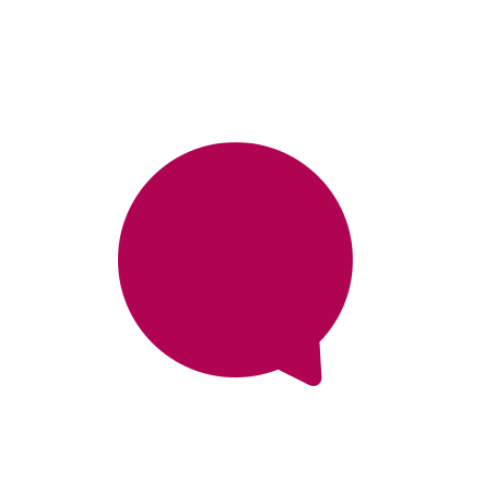 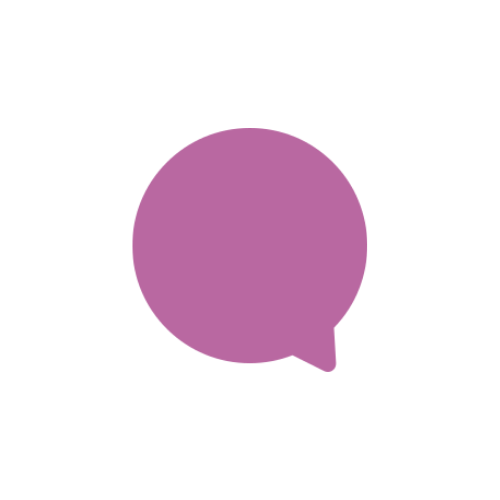 [Speaker Notes: Lisa]
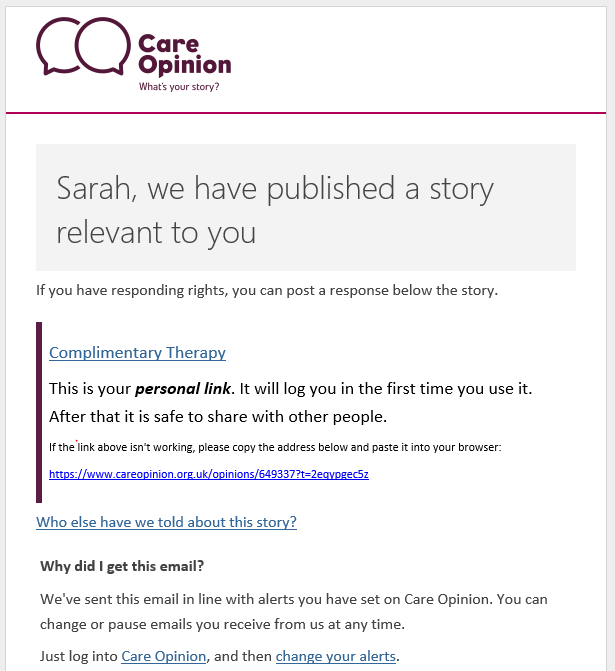 Practical Tip!
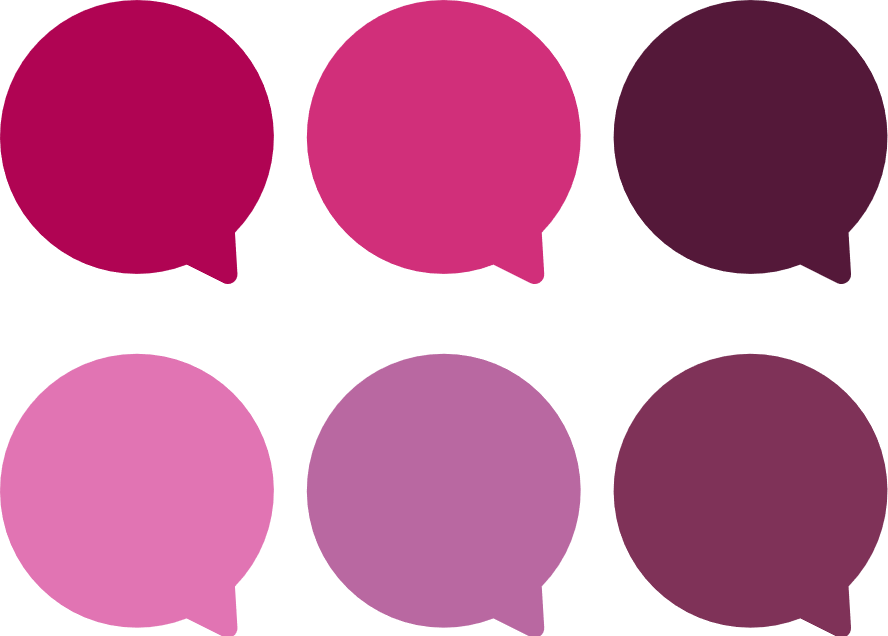 The link only log’s you into the site the 1st time
[Speaker Notes: Lisa]
Who else received an email alert?
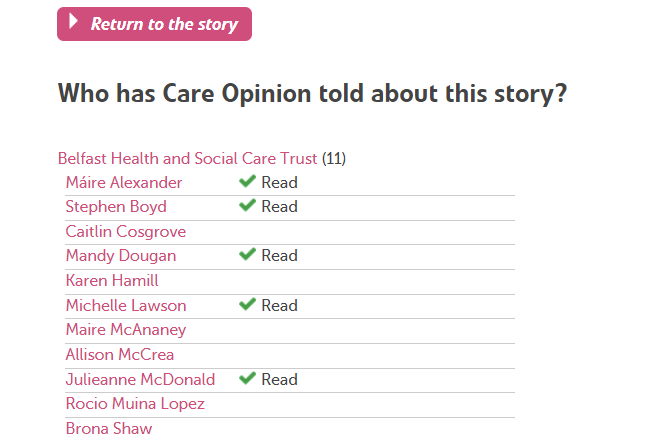 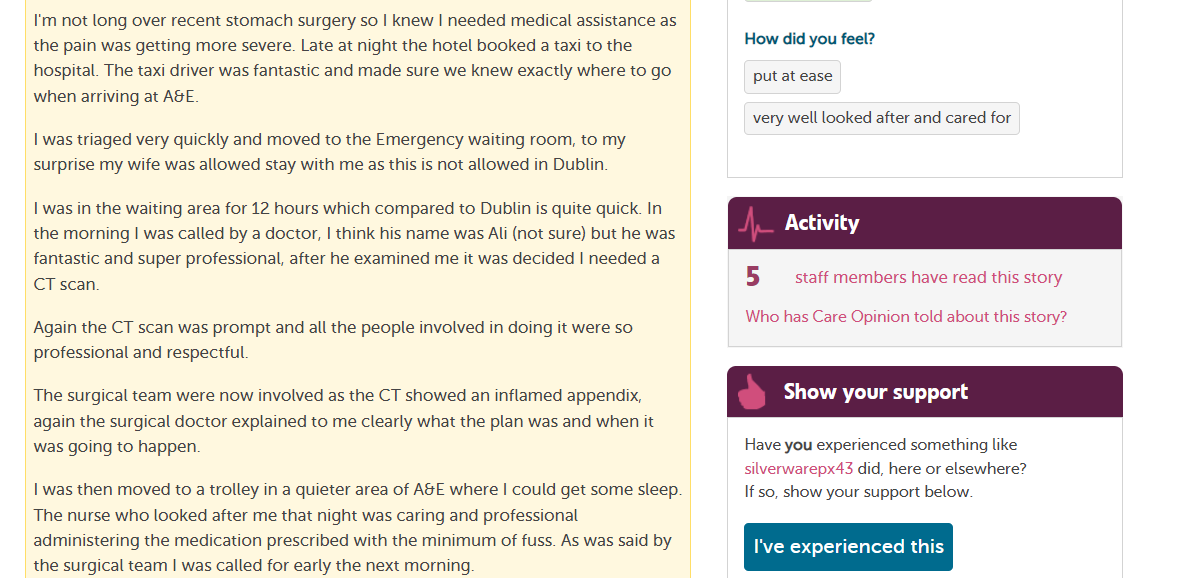 Pay attention to the ‘How did you feel?’ tags
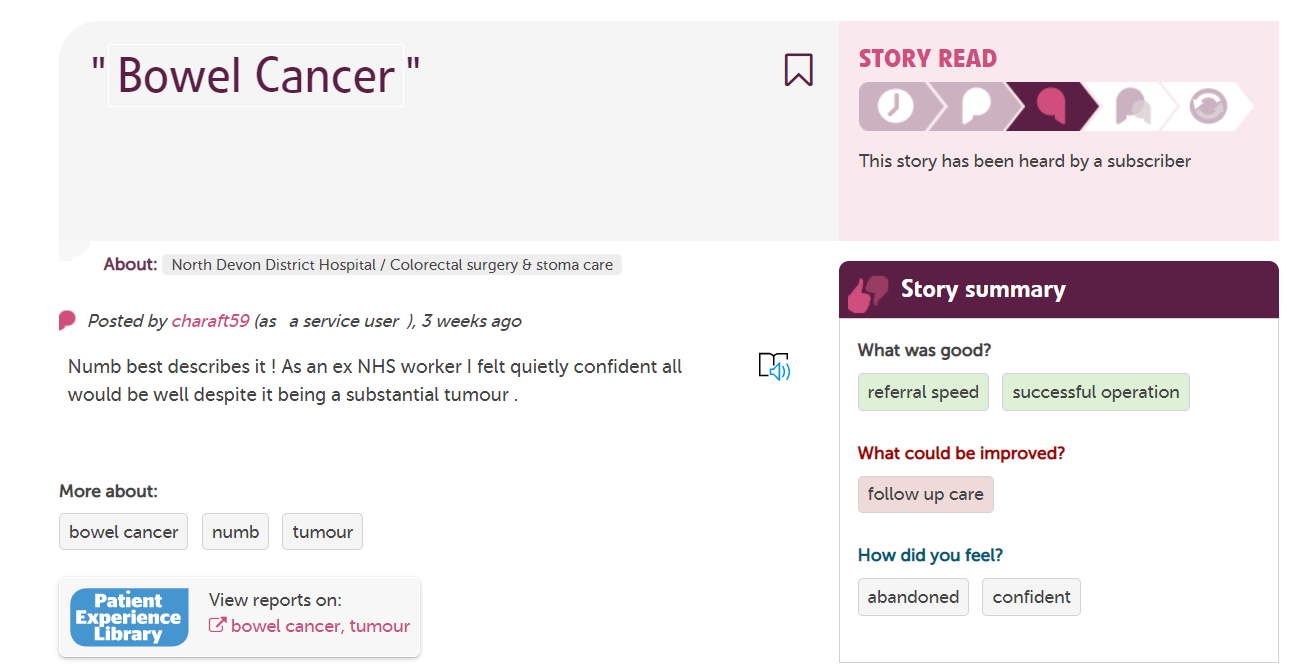 The link only log’s you into the site the st time
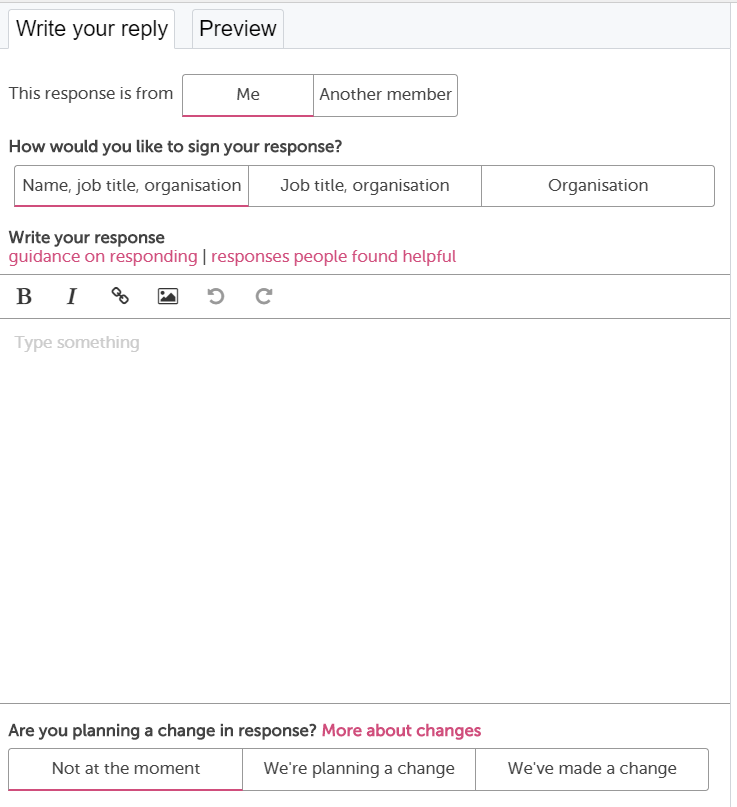 [Speaker Notes: Lisa]
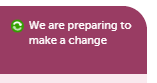 Demonstrating you’ve made a change!
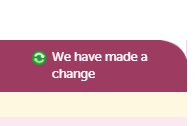 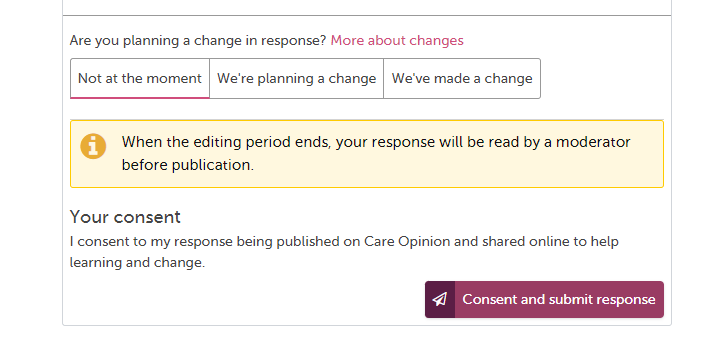 30 minutes editing time once submitted
[Speaker Notes: Lisa]
What does a Response look like on Care Opinion?
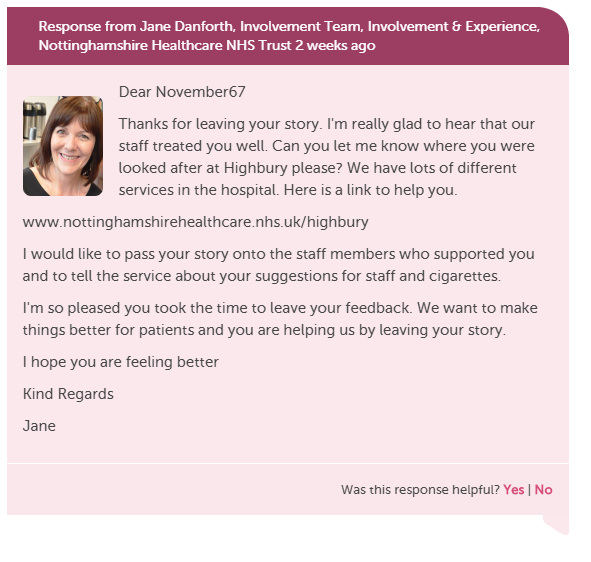 Include a profile picture

Add links and images





Invite the author to reply to 
     you or offer a method of contacting you/service
[Speaker Notes: Lisa]
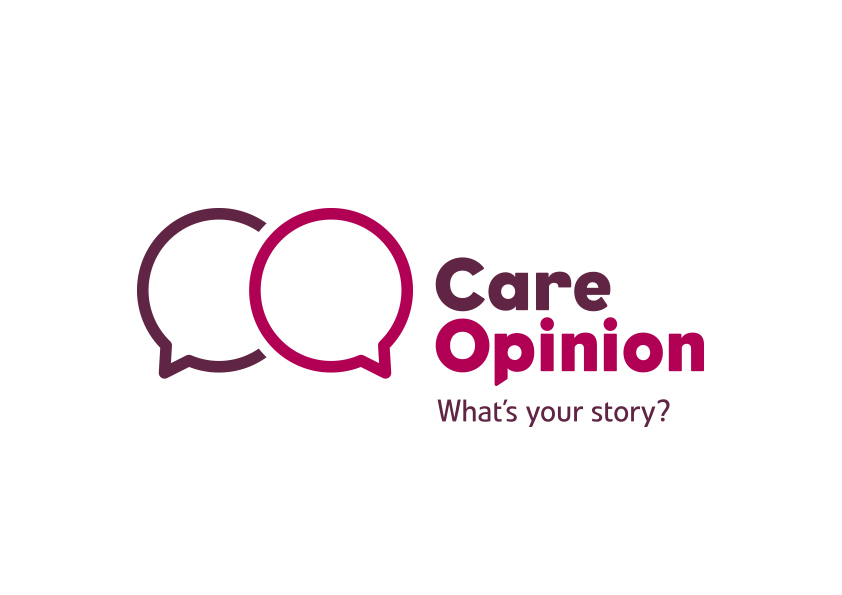 Preparing yourself for feedback… 

Take a deep breath

Take your professional hat off

Imagine it’s you, what response would you expect?

Try to understand and connect with the motivation

Control any inclination to defensiveness

Walk away, reflect, get someone else’s viewpoint

Examine your own motivation –to learn, to improve, to protect, to defend
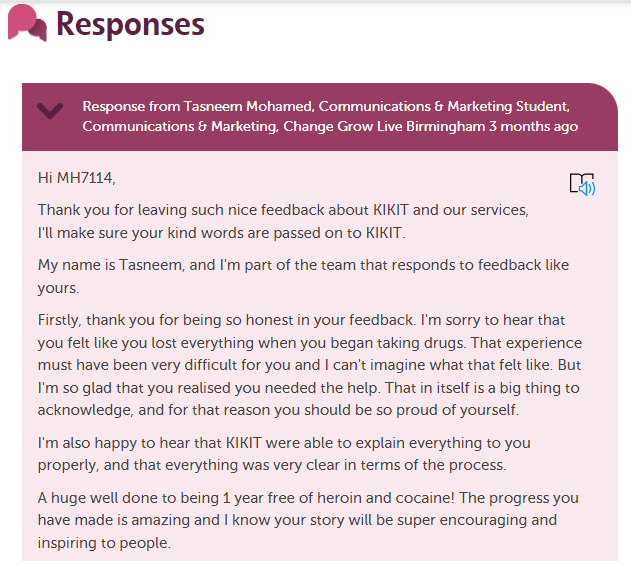 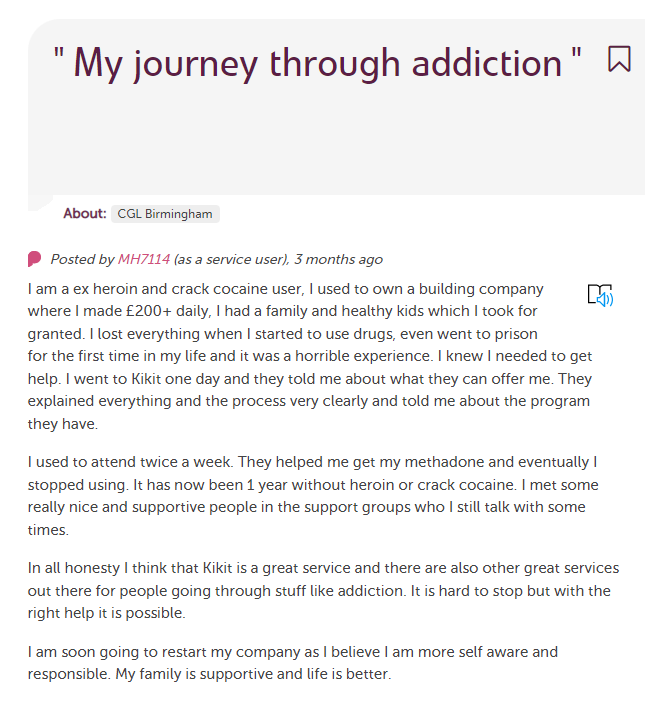 What does a really great  Response look like on Care Opinion?
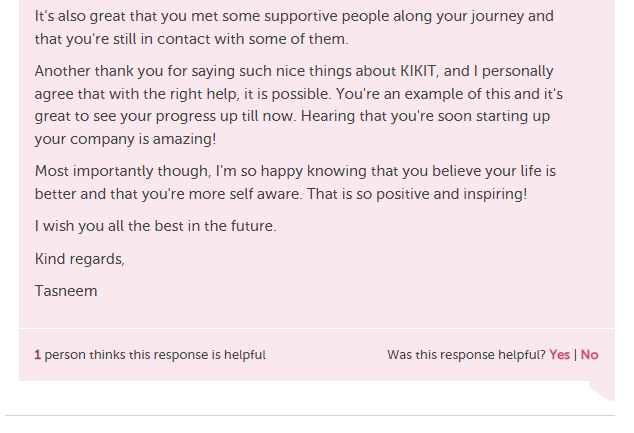 Click here to read full story
[Speaker Notes: Tracy]
How would you feel if you got this response?
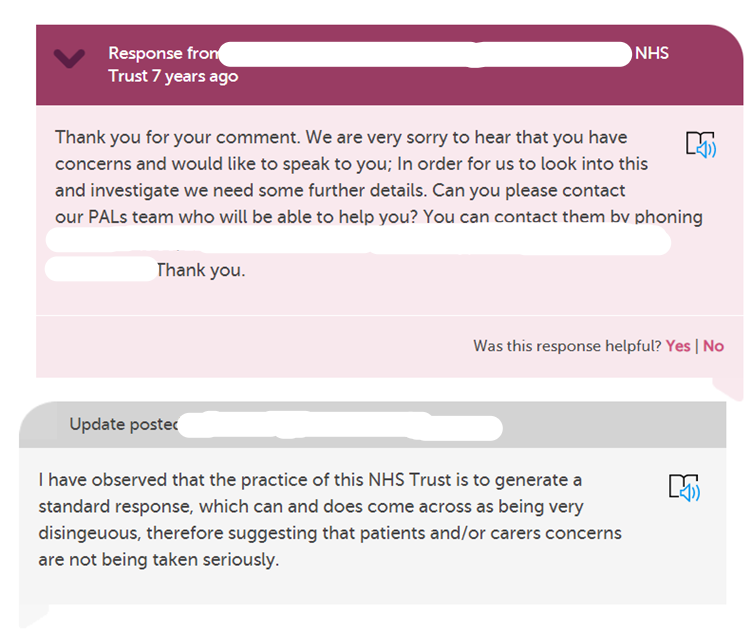 [Speaker Notes: Tracy]
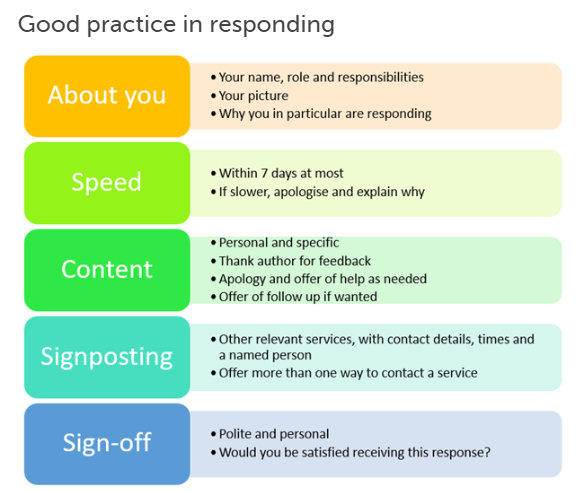 Blog post : Link to ‘What makes a good response’
[Speaker Notes: Tracy]
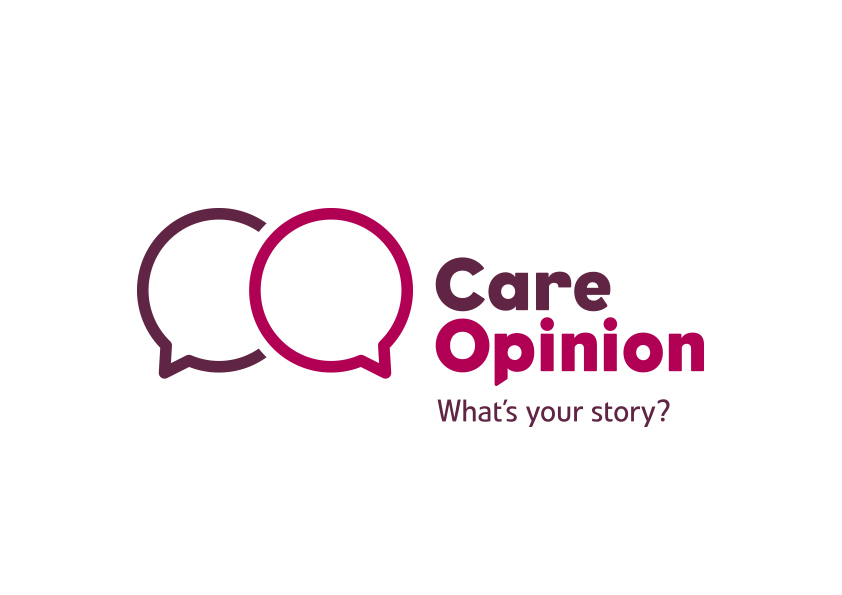 Examples of good responses

Empathy and understanding

Apologising

Explaining what normally happens or why things happen

Saying what you will do with the feedback

Saying what you will do to make an improvement
[Speaker Notes: Lisa]
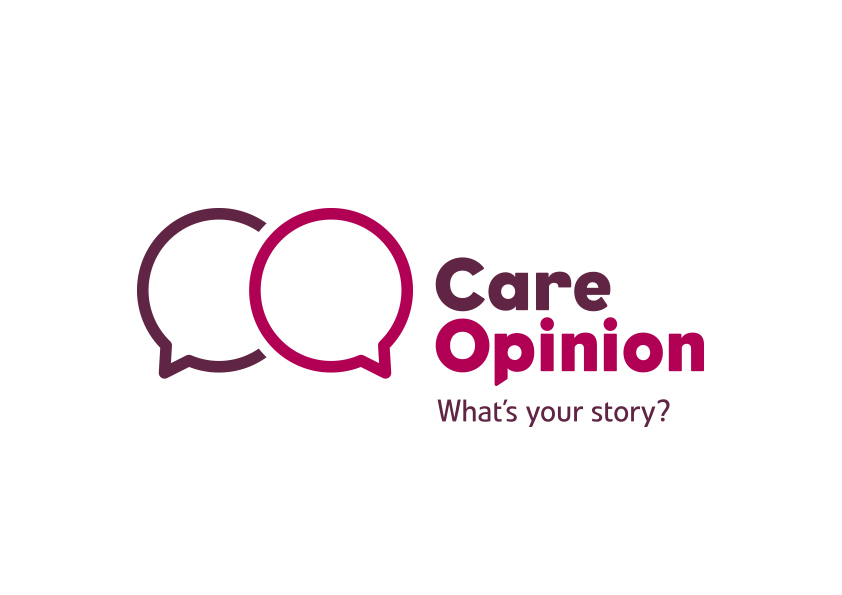 Empathy and understanding
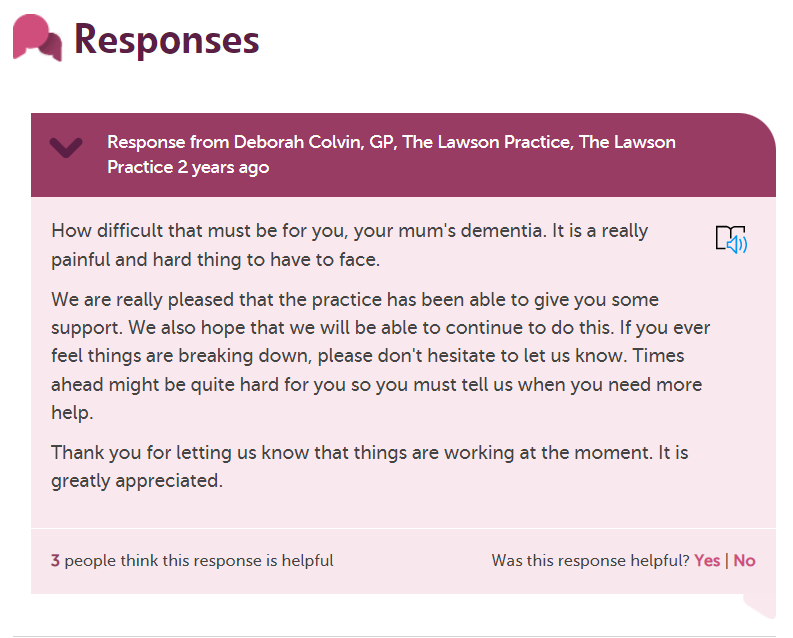 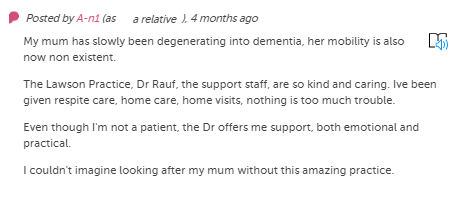 Click here to read full story
[Speaker Notes: Lisa]
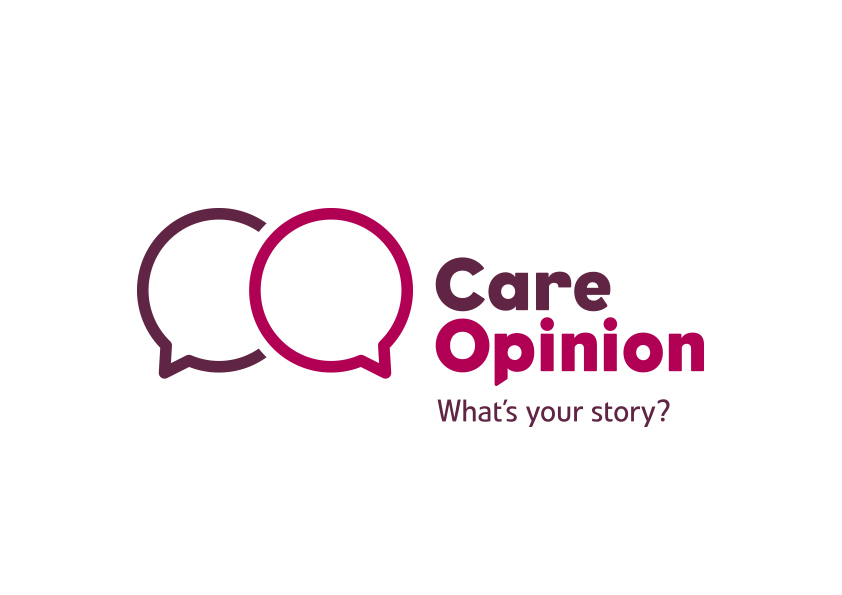 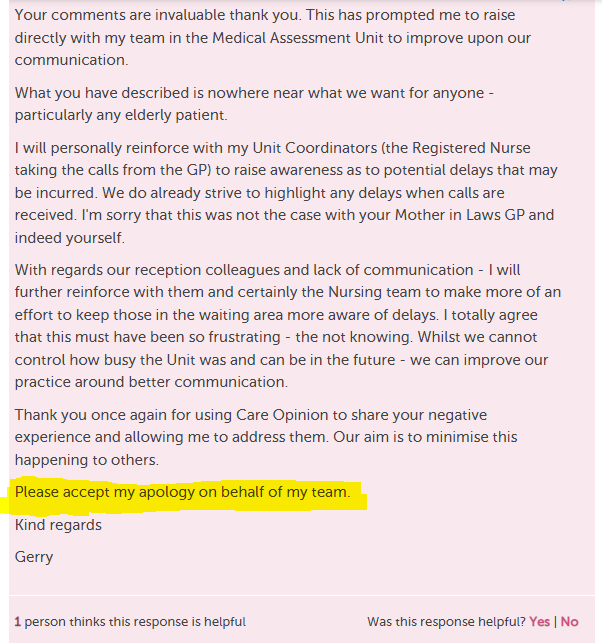 Apologising
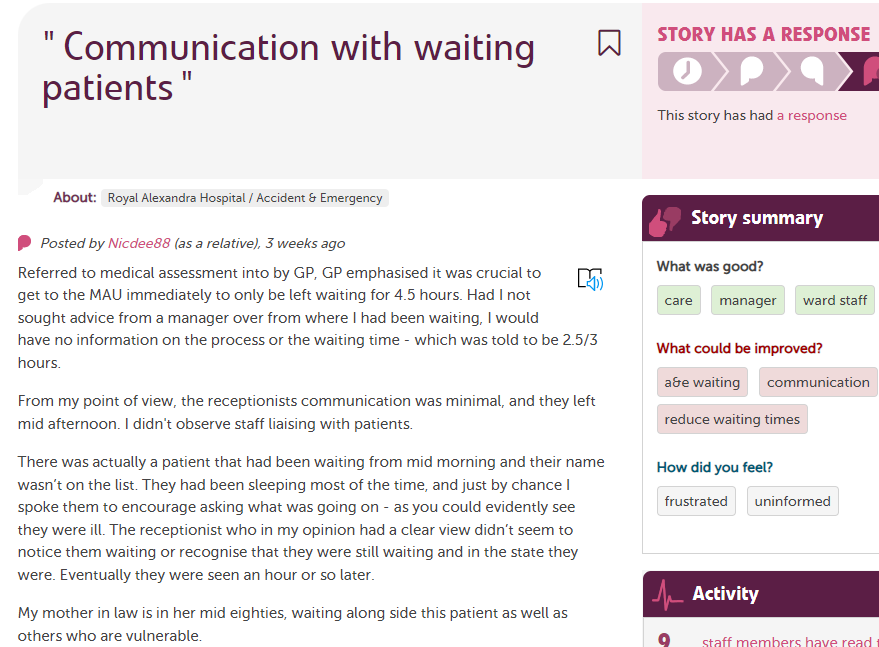 Click here to read full story
[Speaker Notes: Tracy]
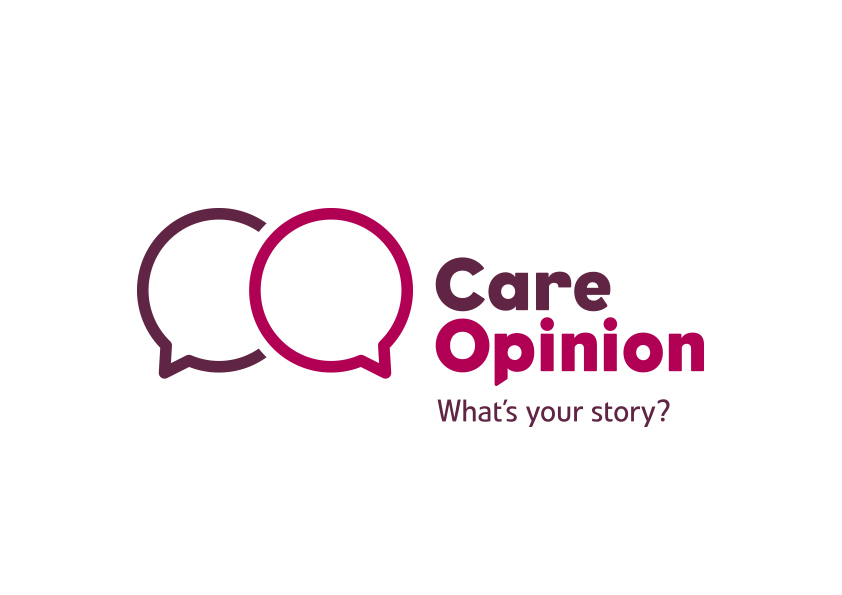 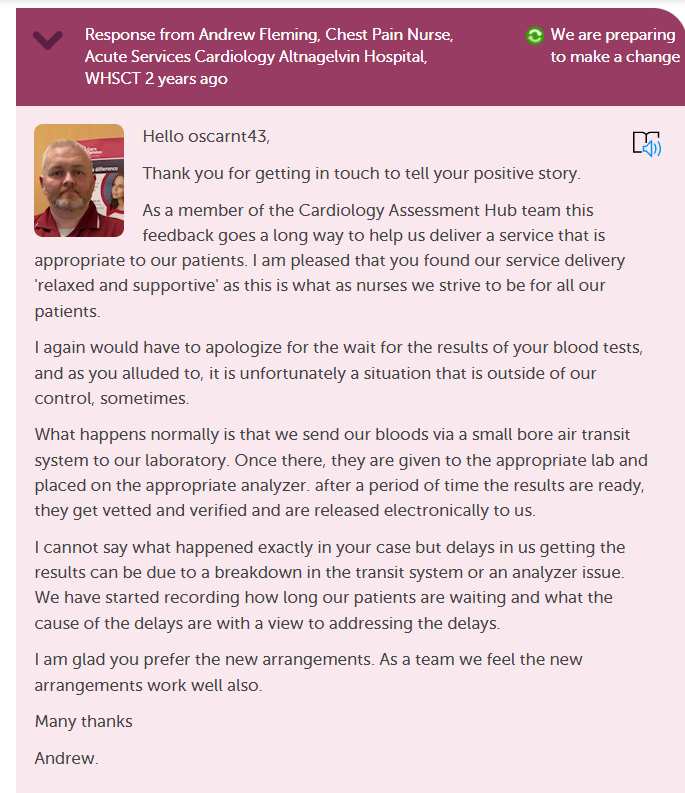 Explaining what normally happens or why things happen
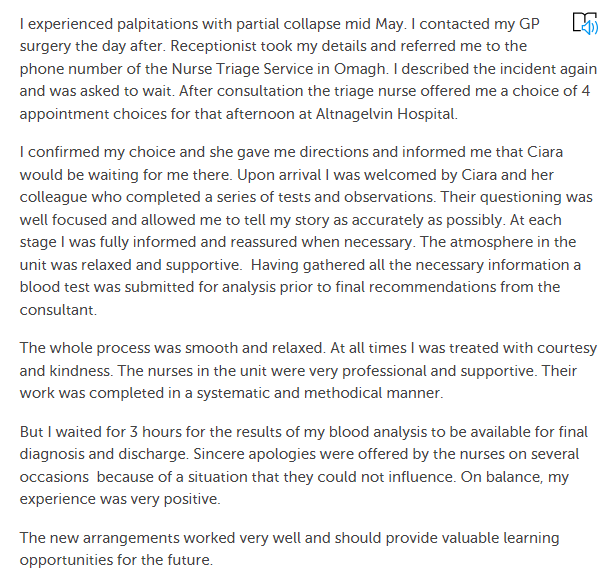 Click here to read full story
[Speaker Notes: Lisa
Great example of how to respond thoughtfully.]
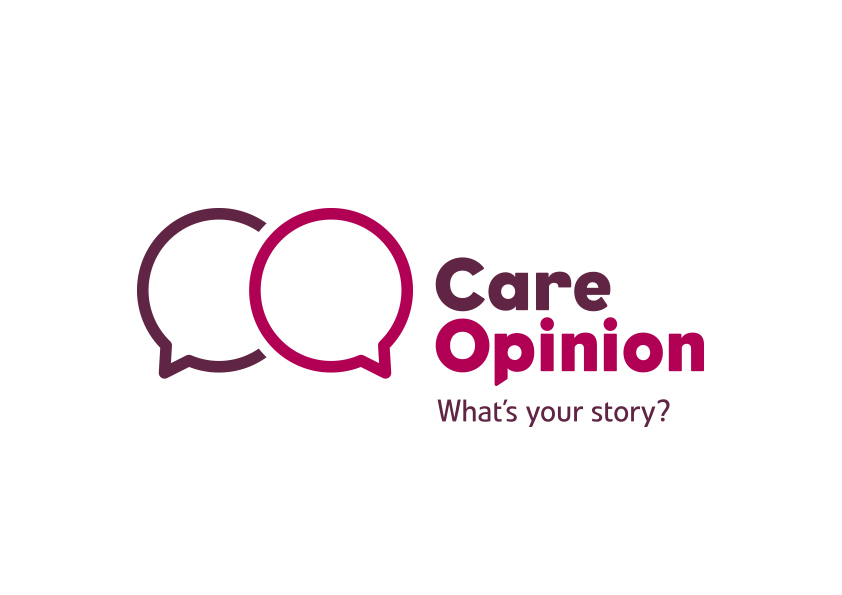 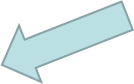 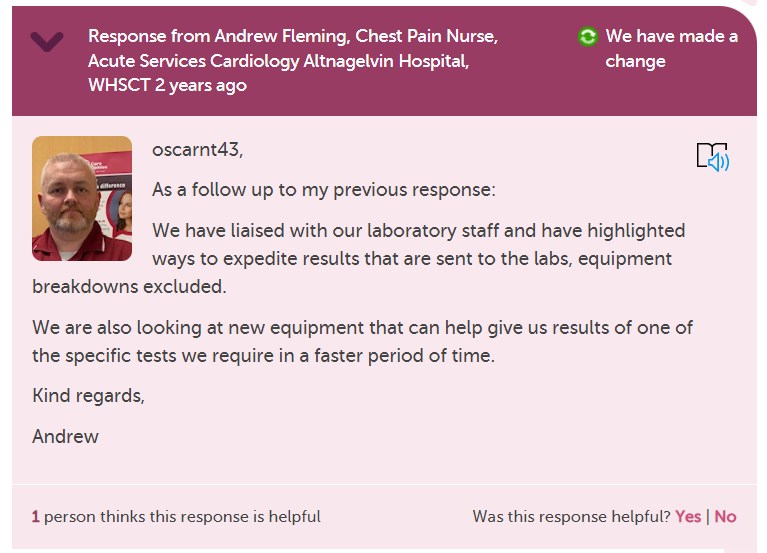 Making that ‘Planned Change’ 
into a 
‘Change made’
[Speaker Notes: Lisa]
Saying what 
you will do 
with the 
feedback
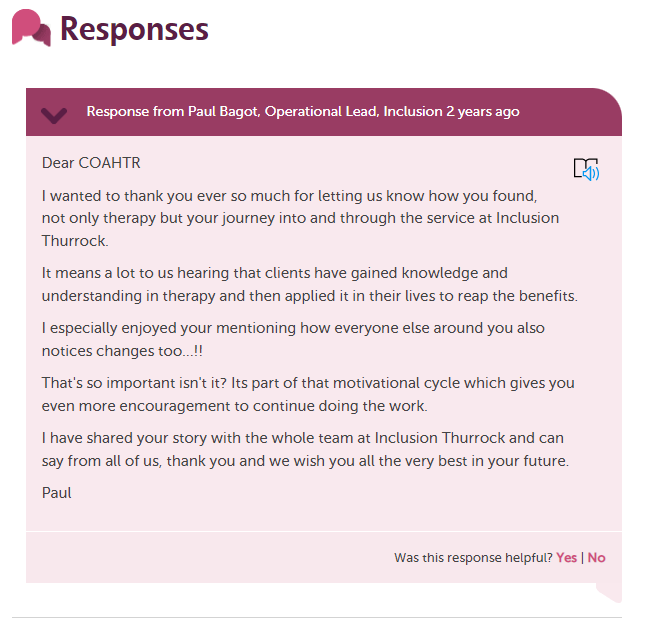 Click here to read full story
[Speaker Notes: Lisa]
Saying what you will do to make an improvement
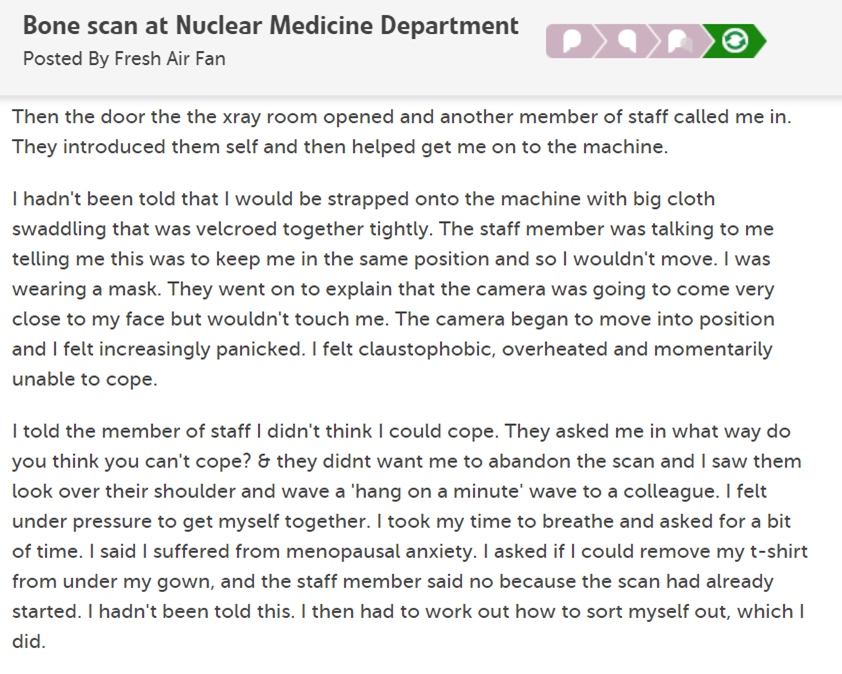 [Speaker Notes: Tracy]
Initial responses from people in the department about what should have happened and offering follow up, ending with….
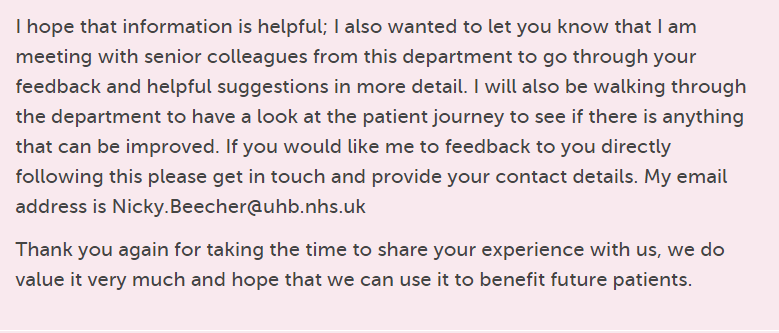 Click here to read full story
[Speaker Notes: Tracy]
Several changes made from a walk through
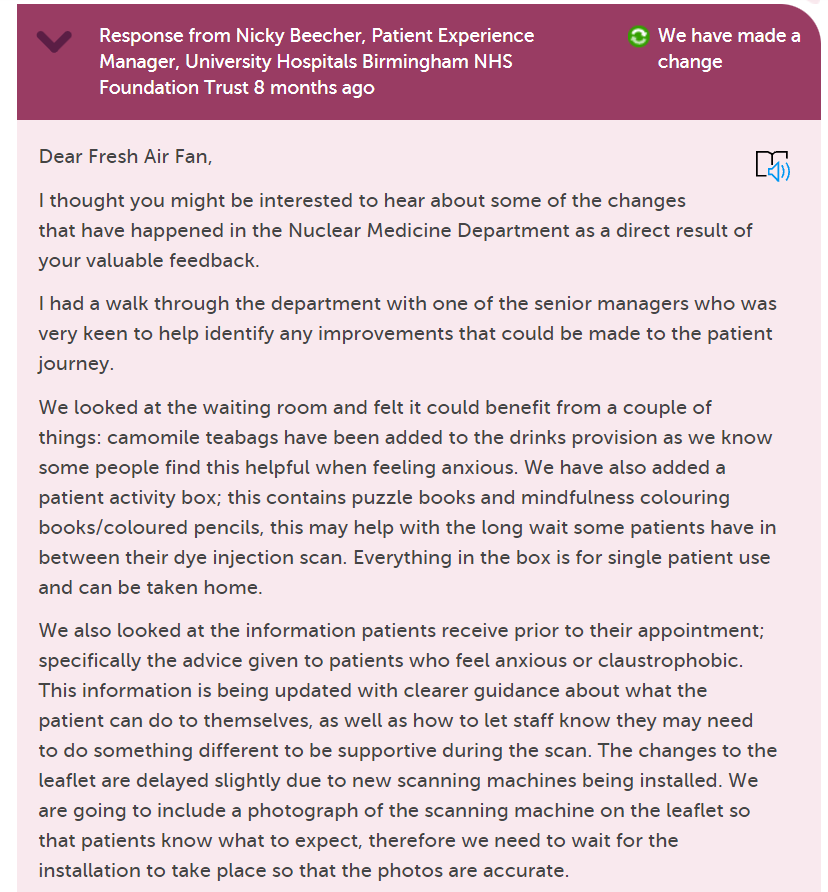 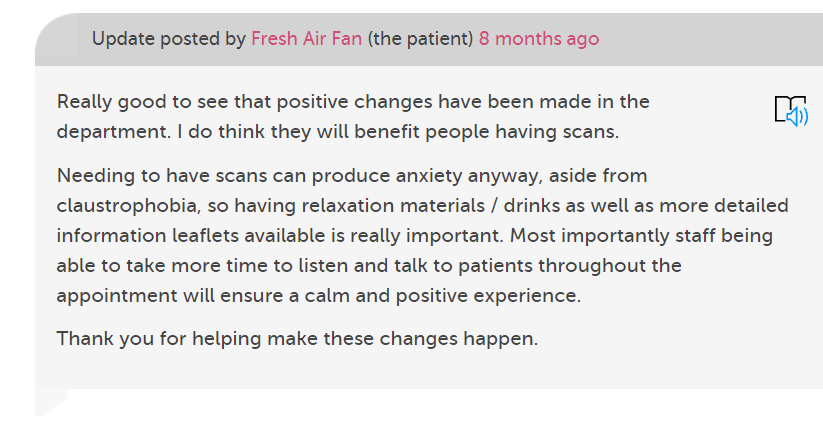 Blog: Being a critical friend
[Speaker Notes: Tracy]
Responding Re-cap
Prepare yourself for the feedback, don’t rush, ask for support from other staff if you need a 2nd opinion

Take your professional hat off, put yourself in the authors shoes, what response would I be happy with?

Try not to be defensive & apologise sincerely

Use the ‘Change’ logos in your responses

Sign off with full signature as often if you can

Be personal but polite, no cut & paste generic responses
[Speaker Notes: Tracy]
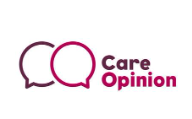 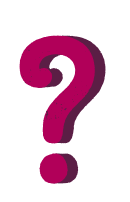 Questions/Comments?
info@careopinion.org.uk
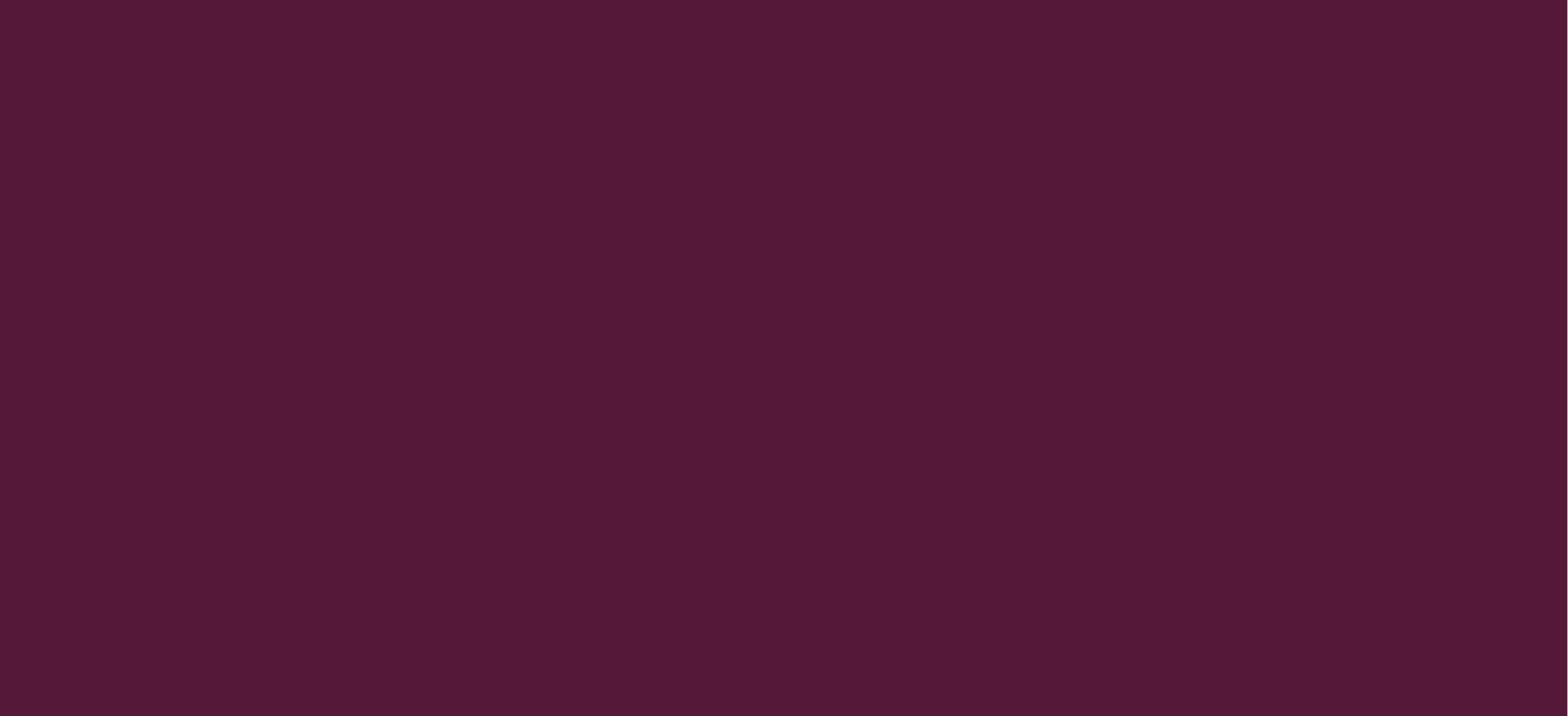 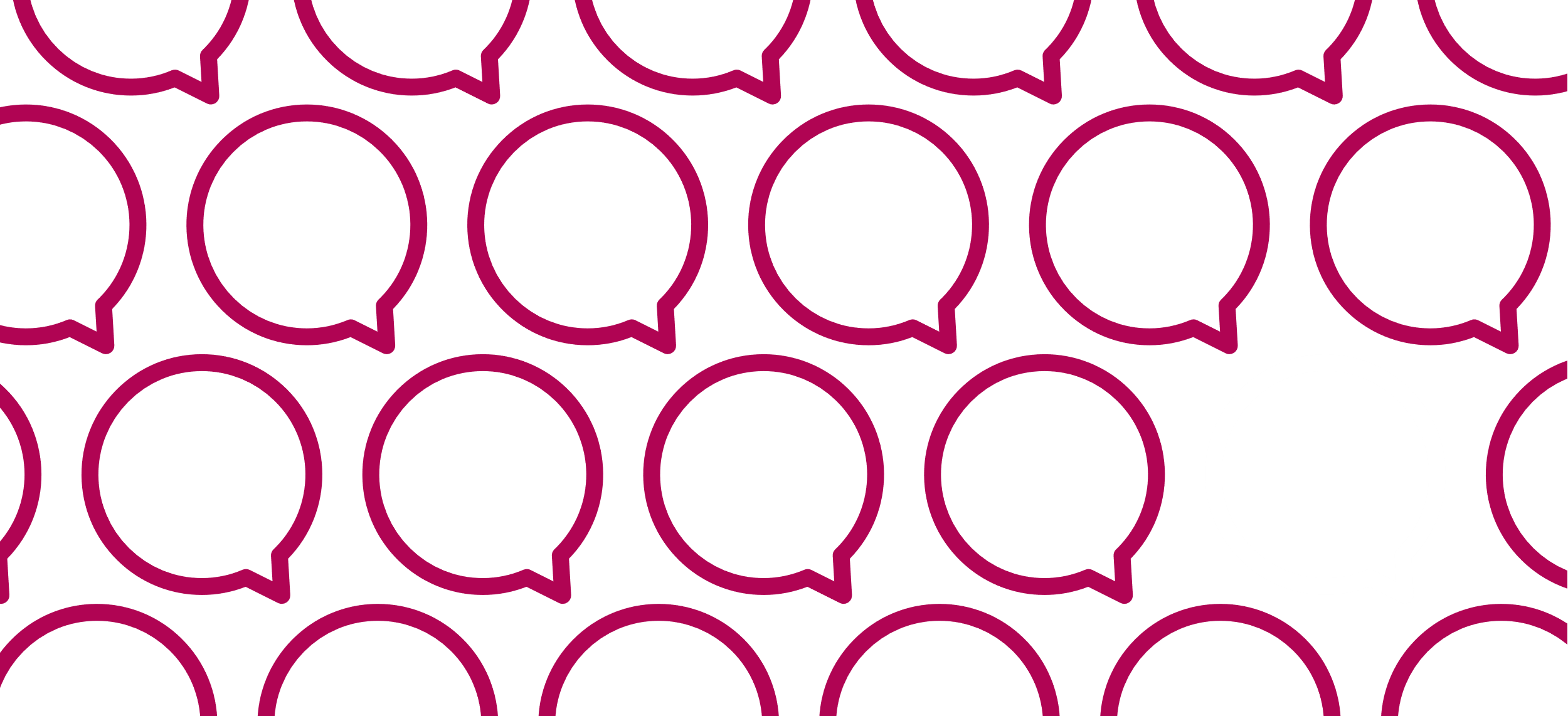 Thank 
you